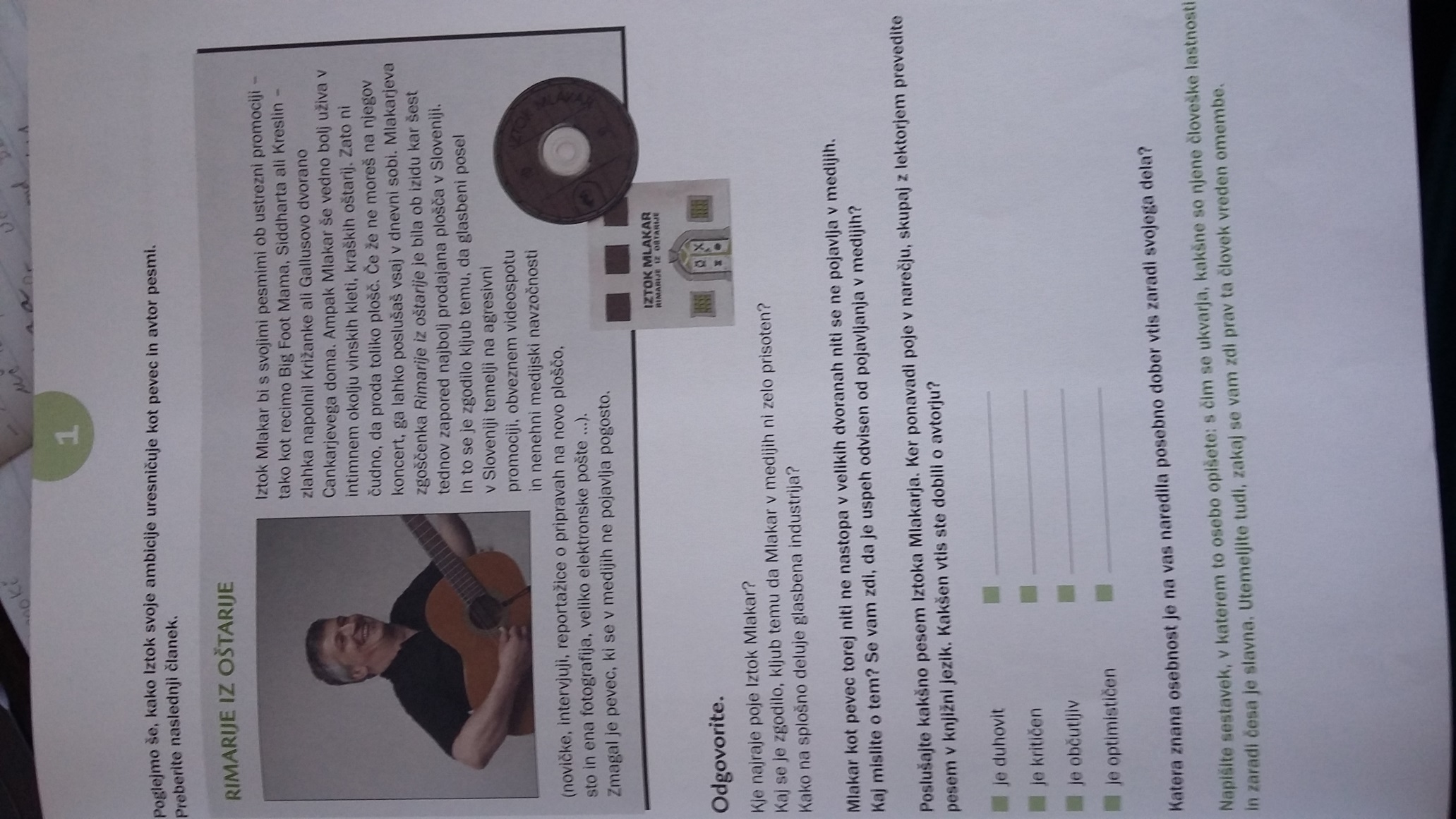 .
Slovenska beseda v živo 3a, str. 15
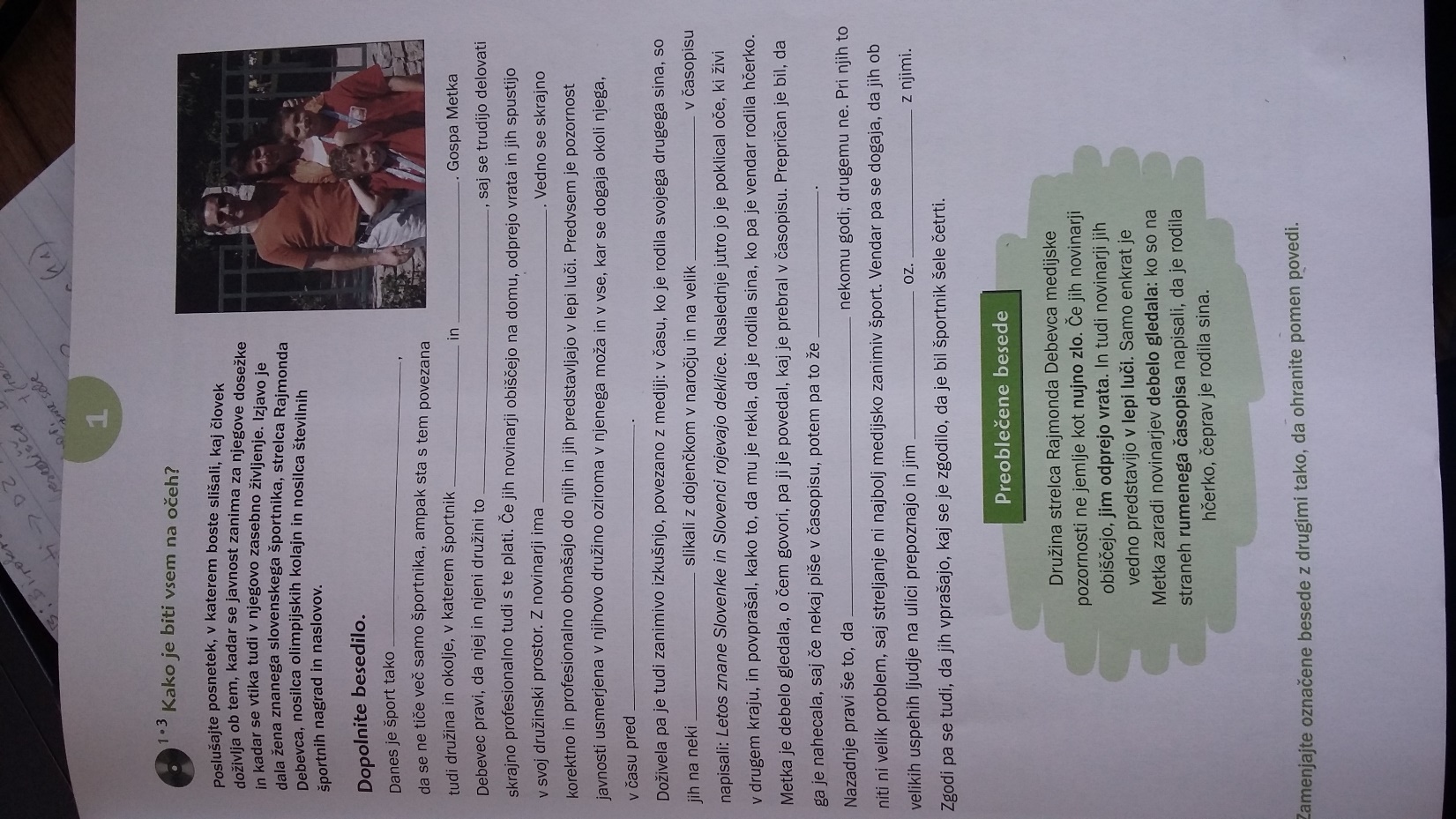 .
Slovenska beseda v živo 3a, str. 11
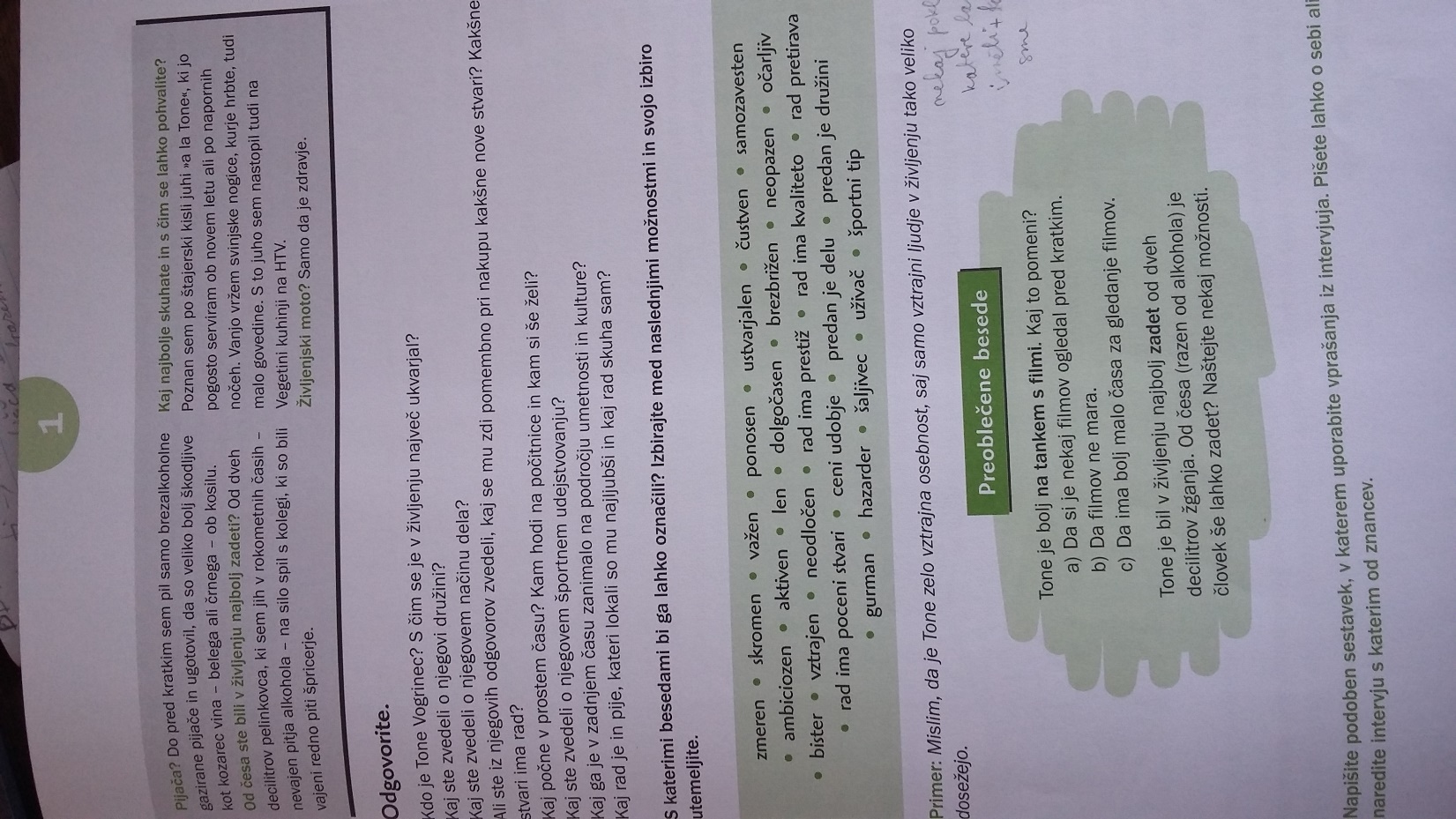 Izberite si dve osebi, ki ju dobro poznate (ena je lahko taka, ki je nimate zelo radi) in ju opišite s temi besedami.
Slovenska beseda v živo 3a, str. 13
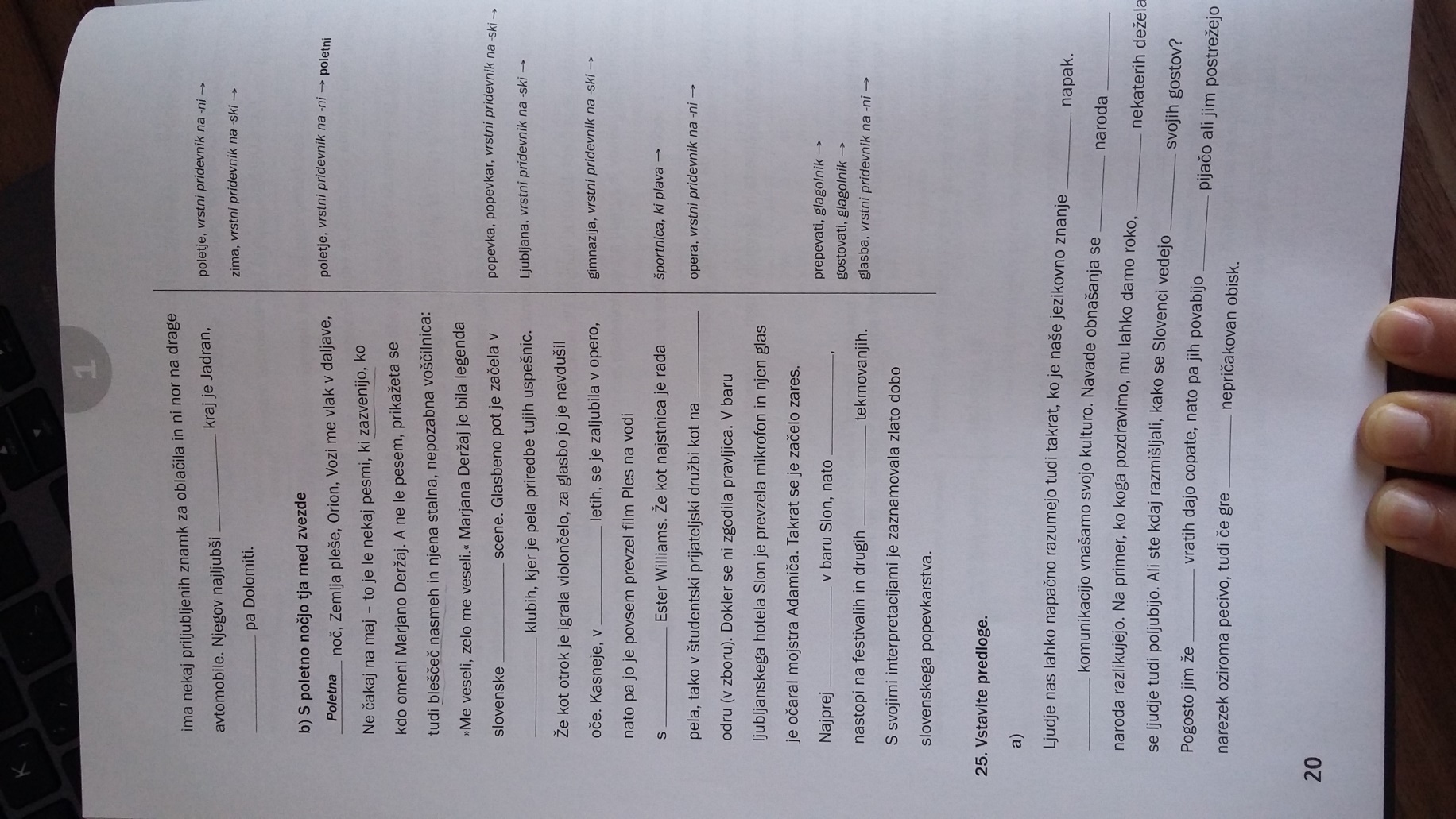 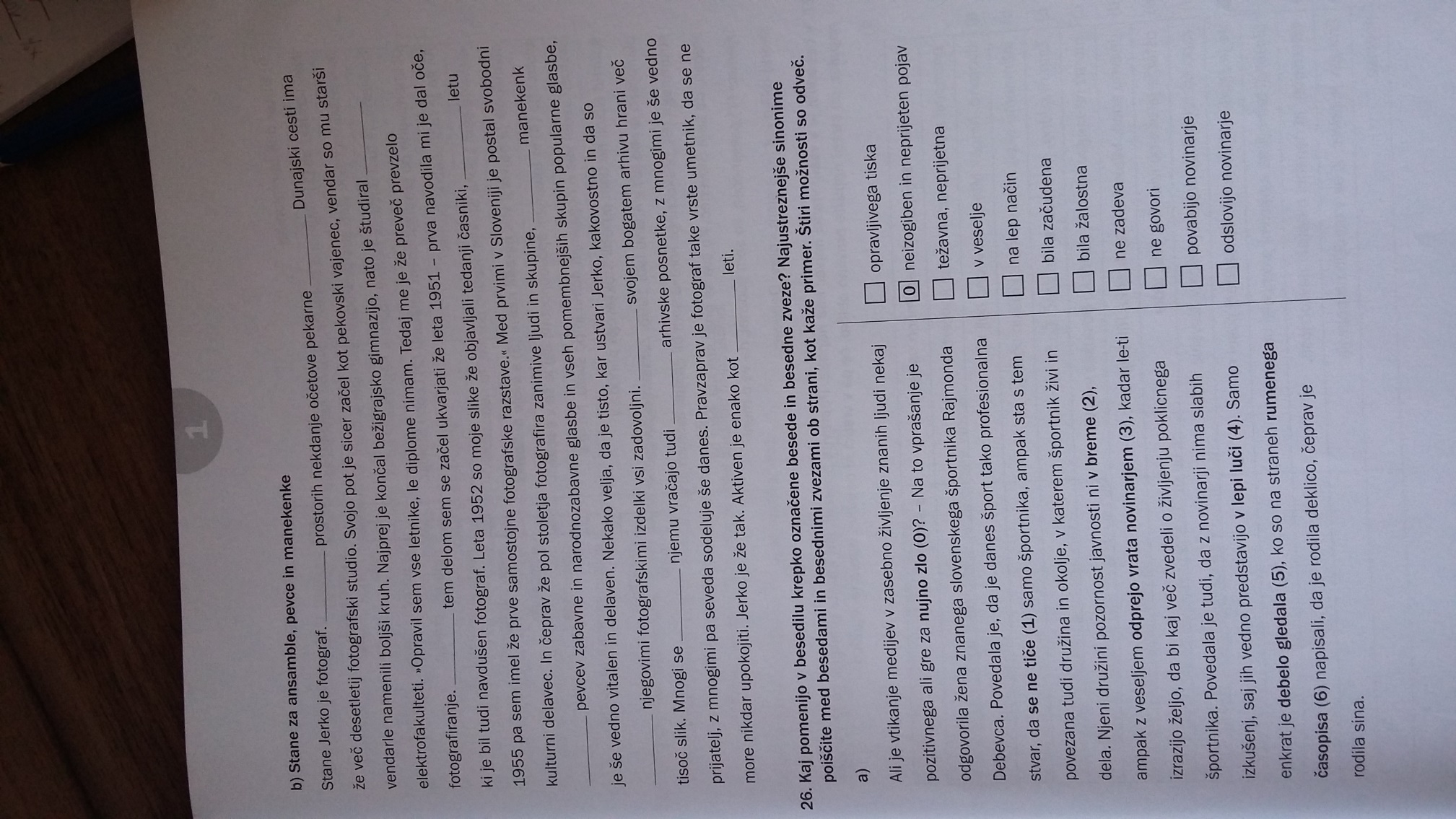 .
Slovenska beseda v živo 3a, DZ, str. 20, 21
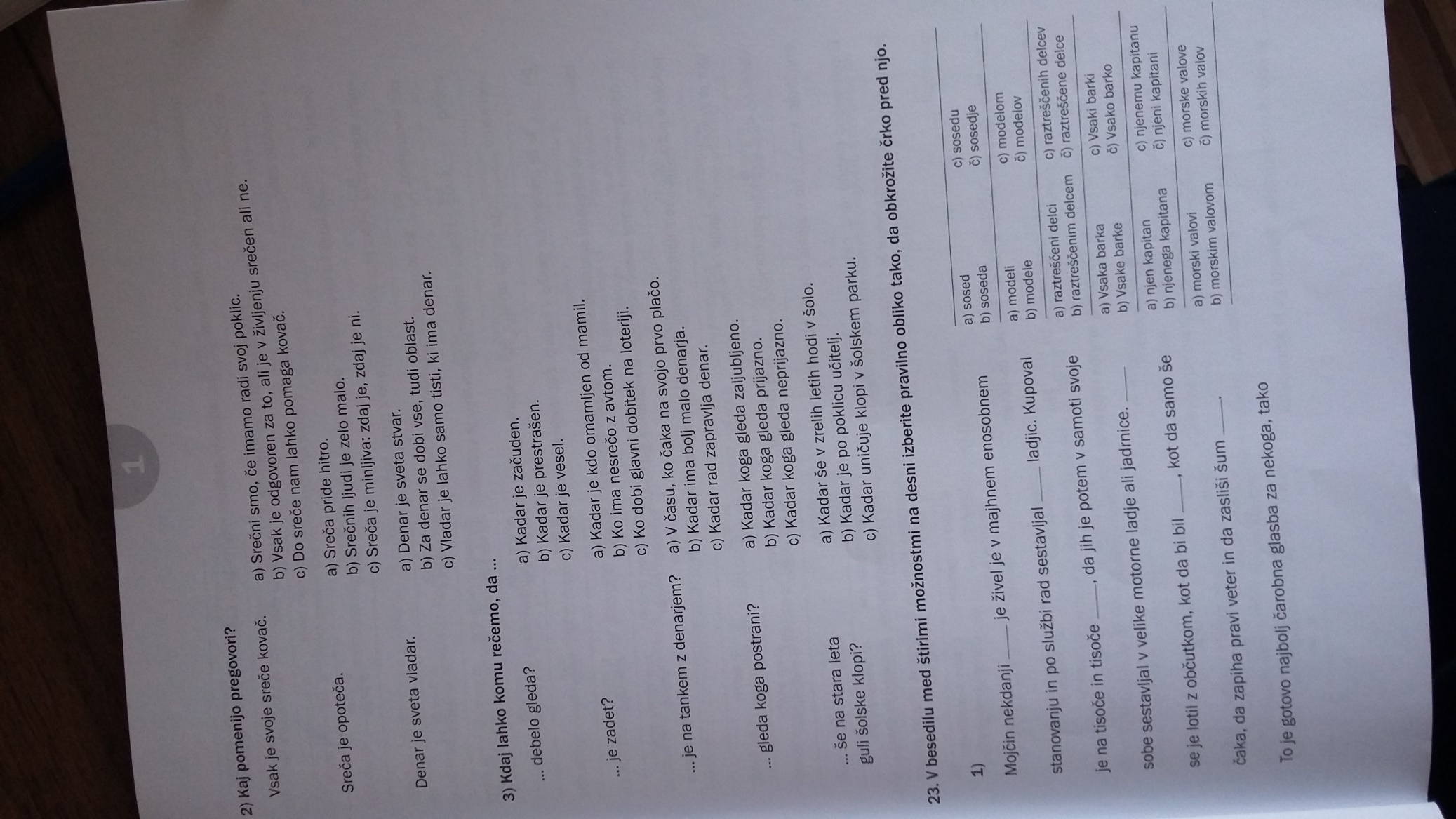 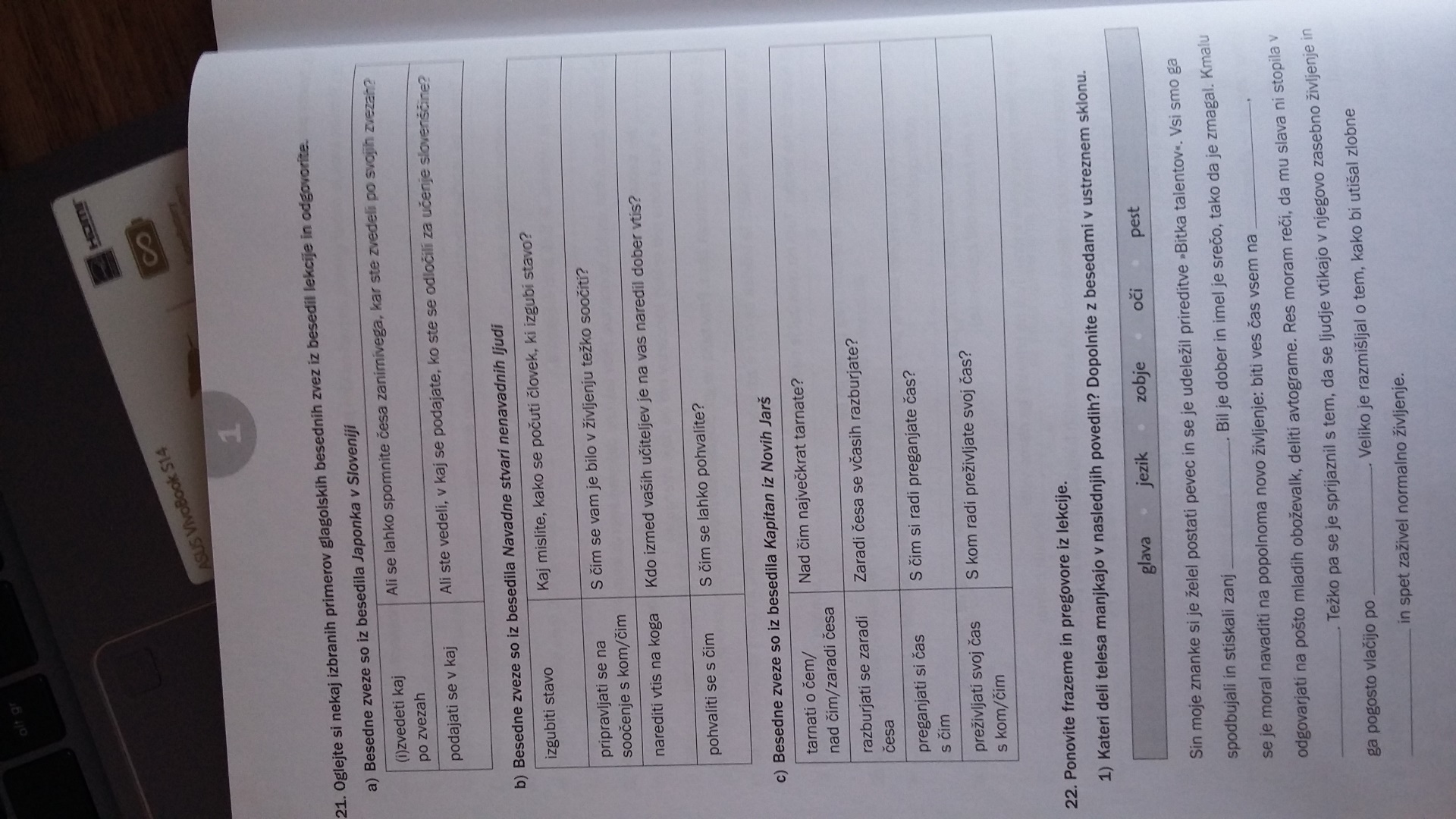 .
Slovenska beseda v živo 3a, DZ, str. 16, 17
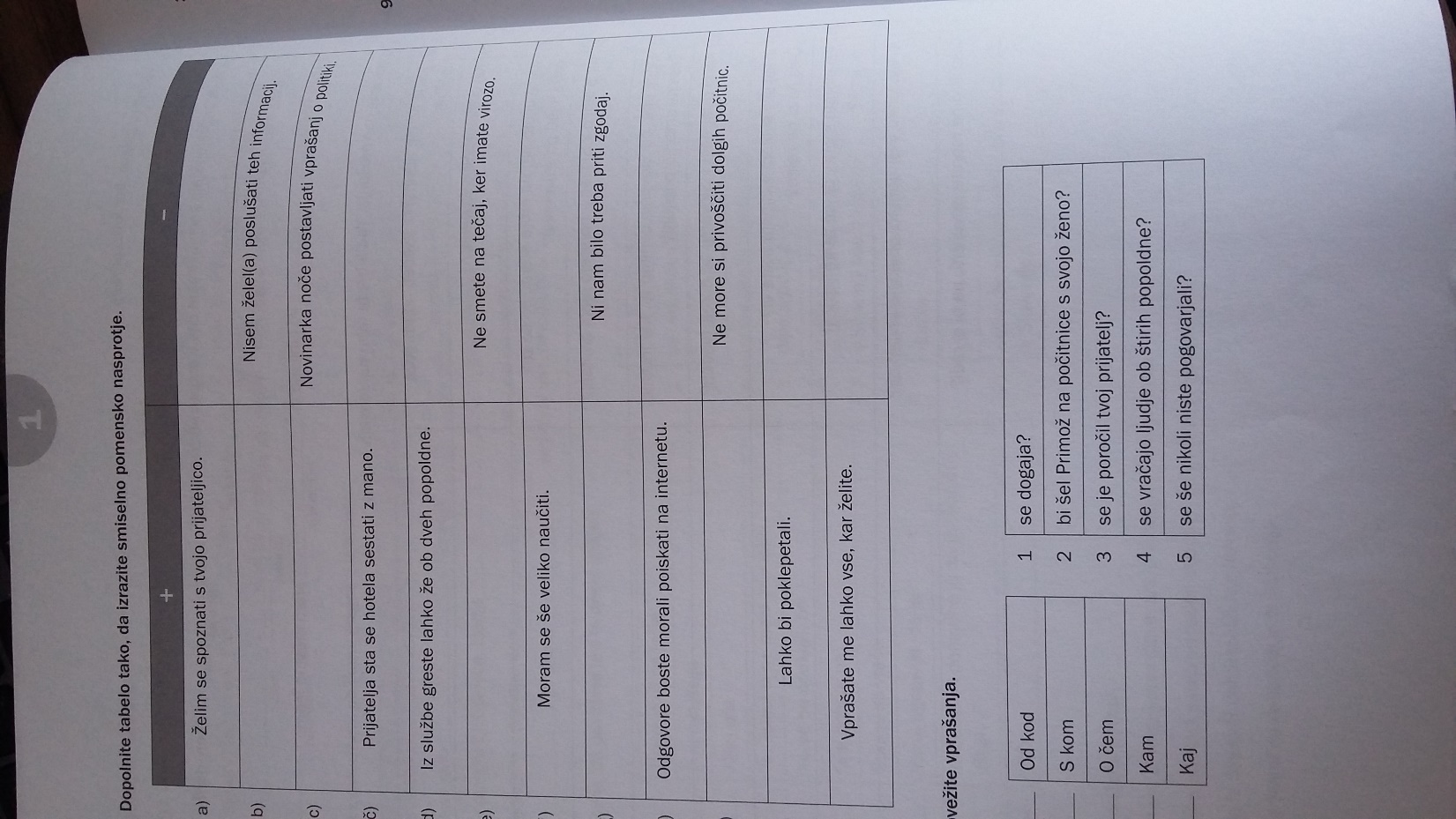 .
Slovenska beseda v živo 3a, DZ, str. 6
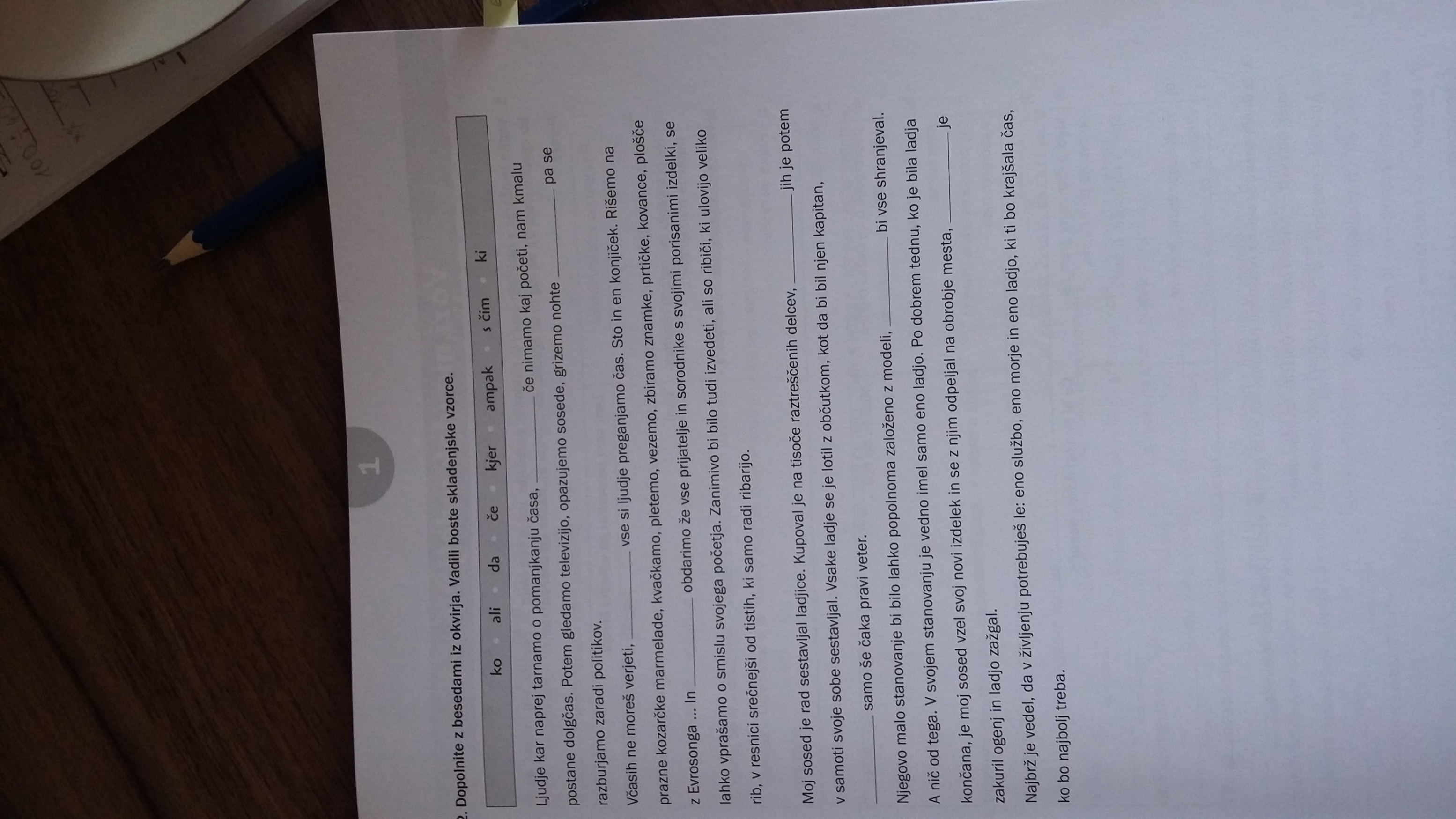 .
Slovenska beseda v živo 3a, DZ, str. 25
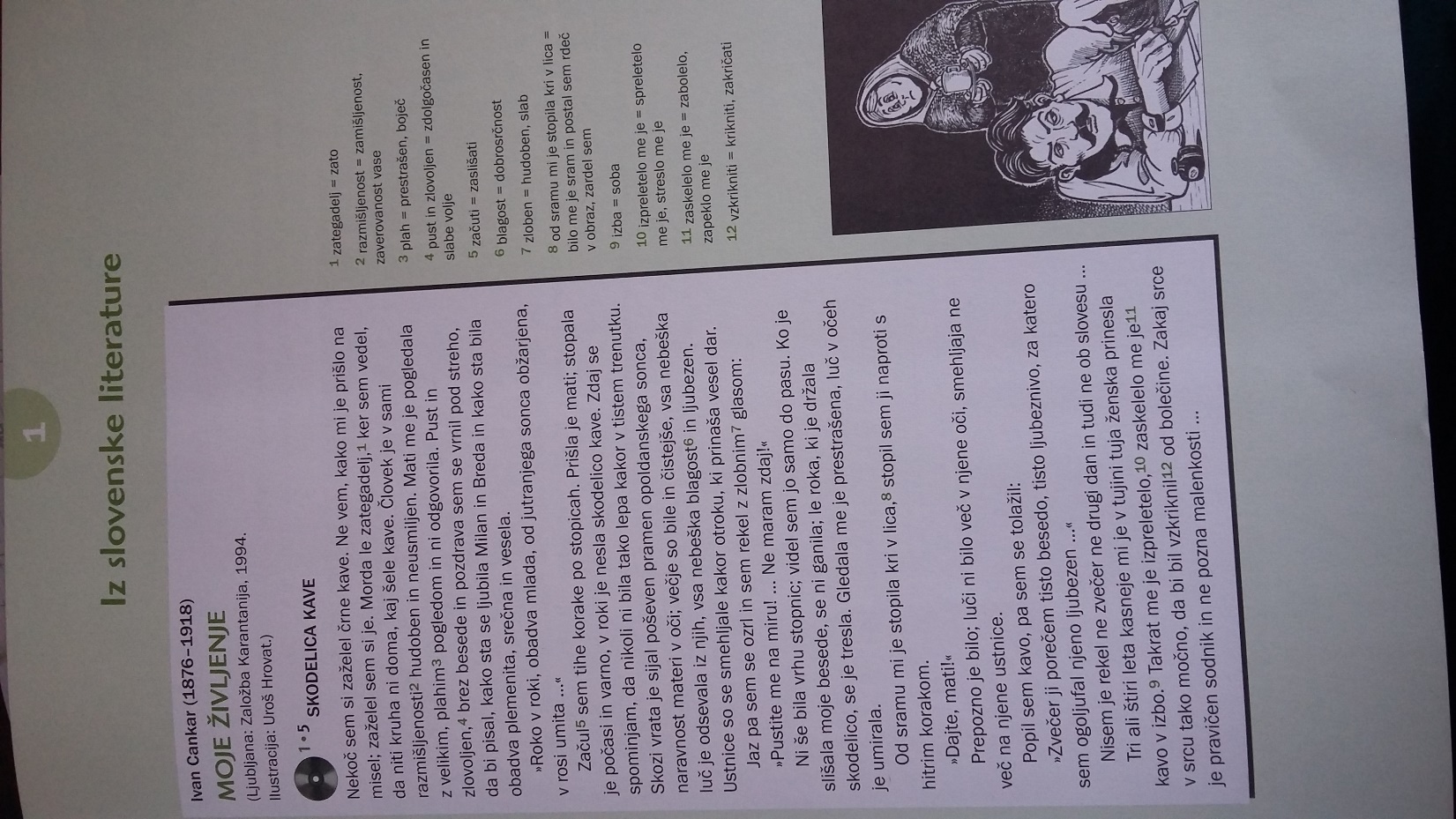 Napišite zgodbo s perspektive matere. Tu je začetek:Moj sin pisatelj se je za nekaj dni vrnil domov, da bi pisal. Vesela sem bila, da je bil doma, čeprav mu nisem mogla veliko ponuditi. Nekoč si je zaželel skodelico črne kave …
Slovenska beseda v živo 3a, str. 23
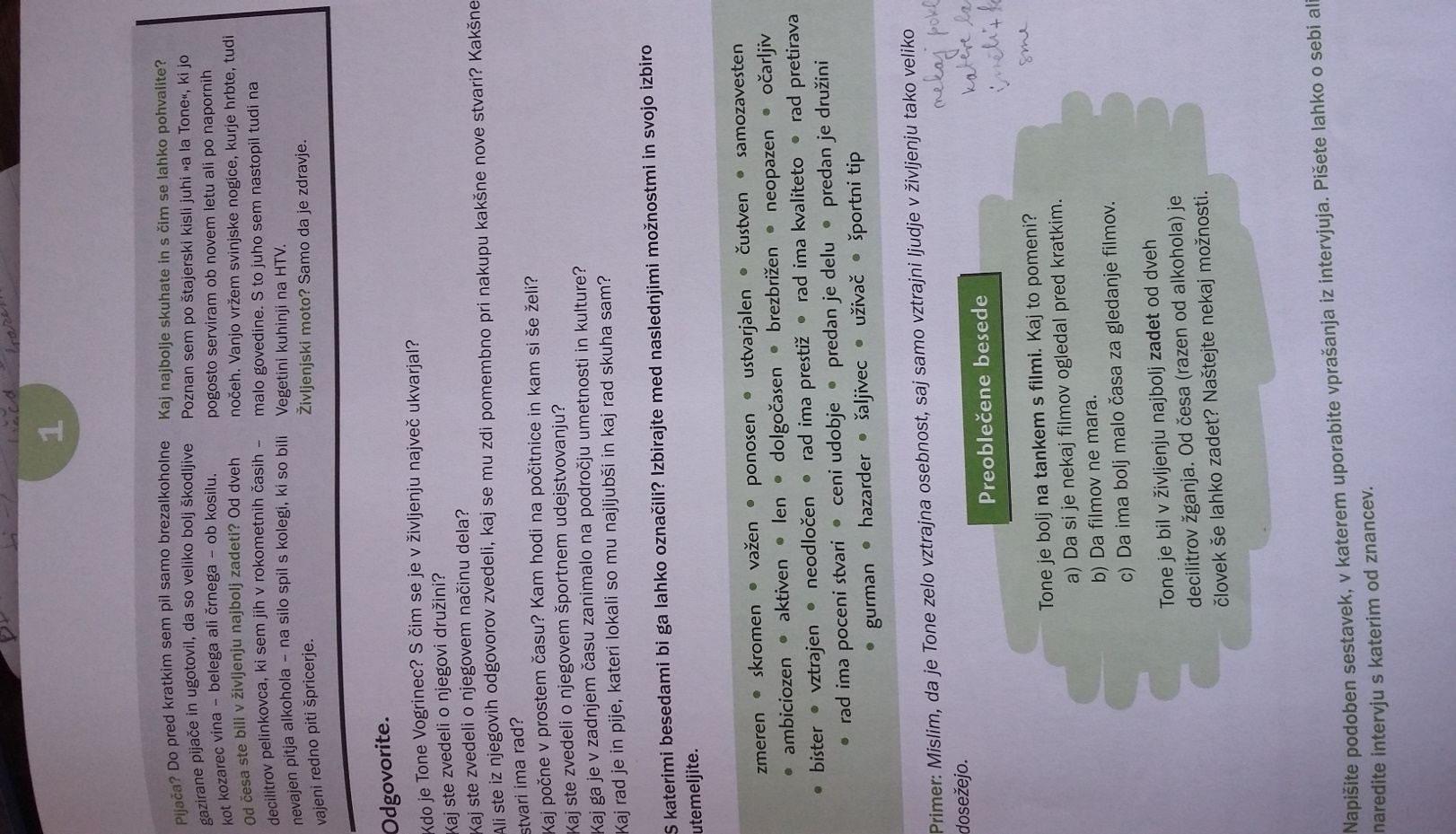 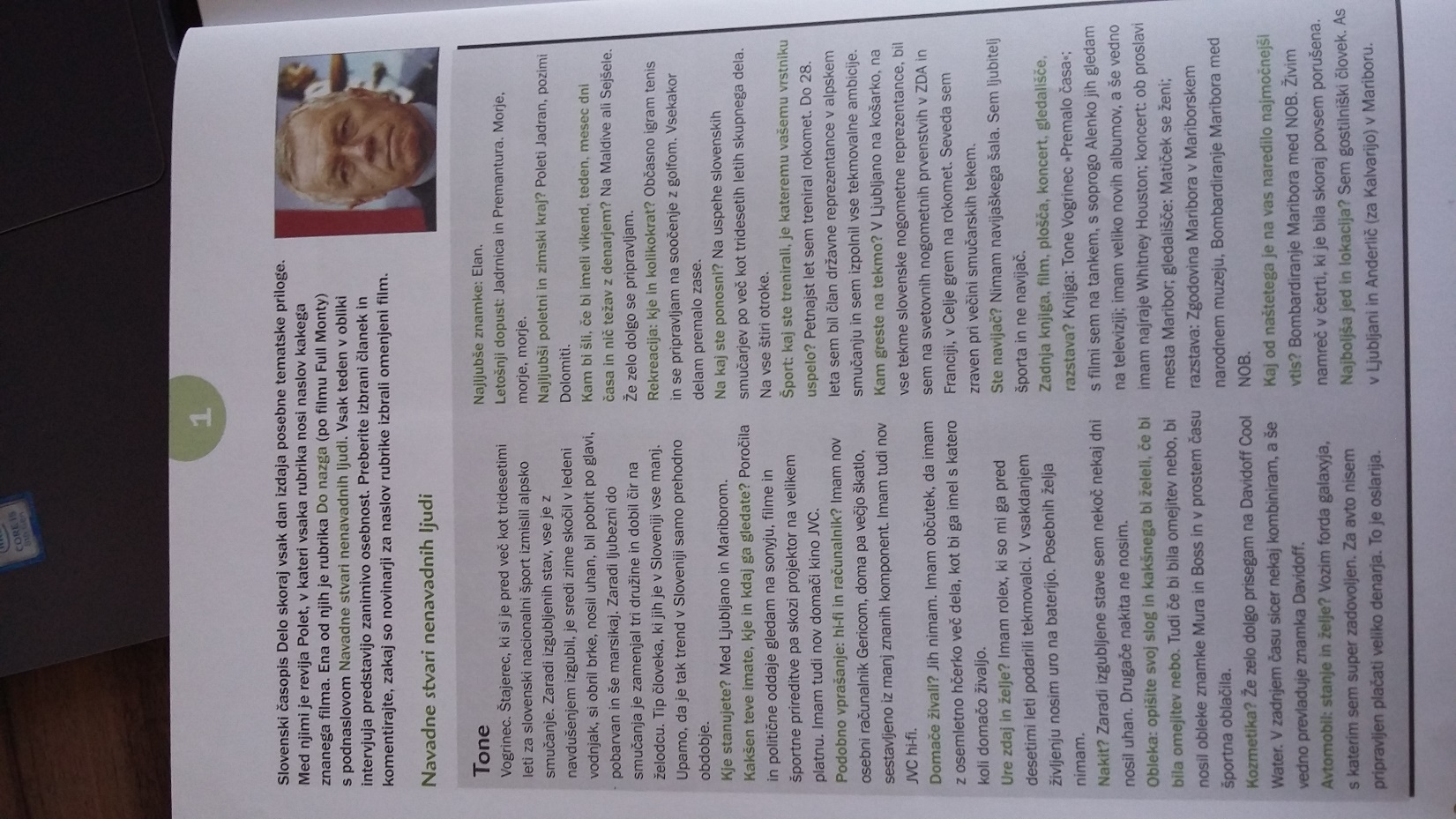 Preberite intervju s Tonetom Vogrincem in napišite kratko predstavitev osebe. Pomagajte si z vprašanji na koncu besedila.
Slovenska beseda v živo 3a, str. 12, 13
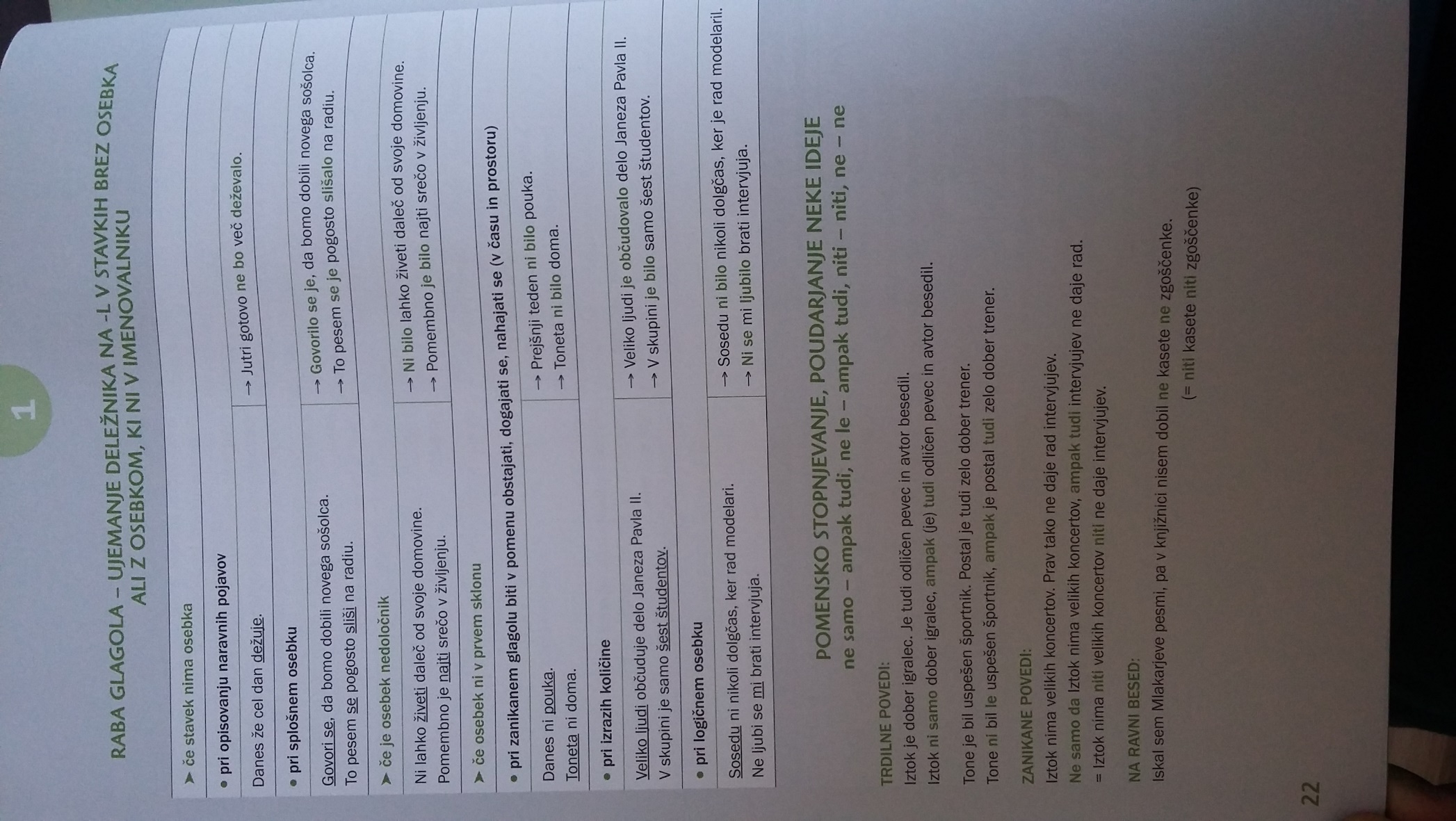 Preberite, kako se rabijo stopnjevalni vezniki in za vsakega napišite dva svoja primera.
Slovenska beseda v živo 3a, str. 23